ABC du néolibéralisme
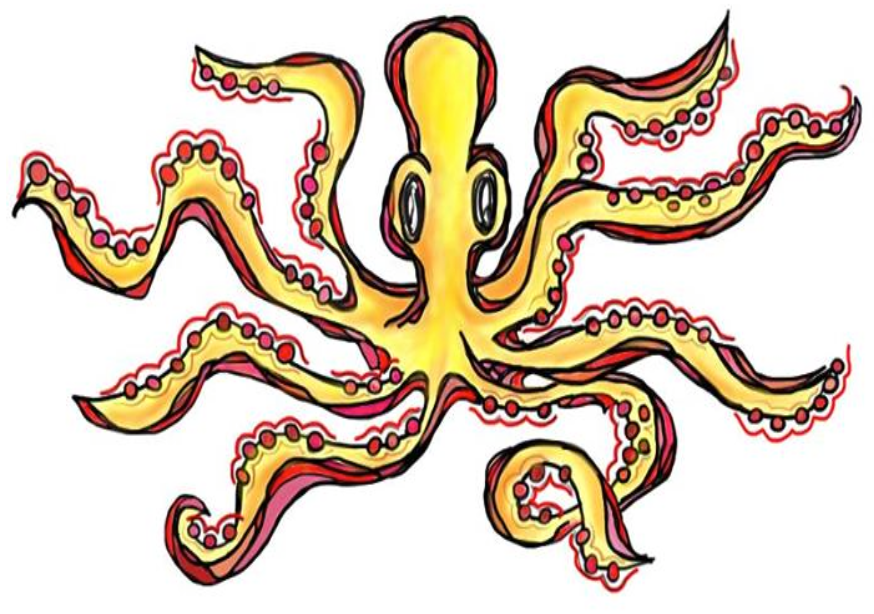 Présentation 13 avril 2022
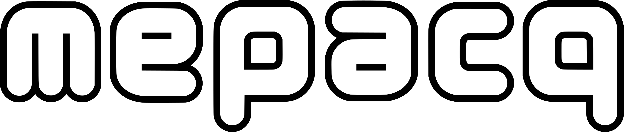 ABC du néolibéralisme
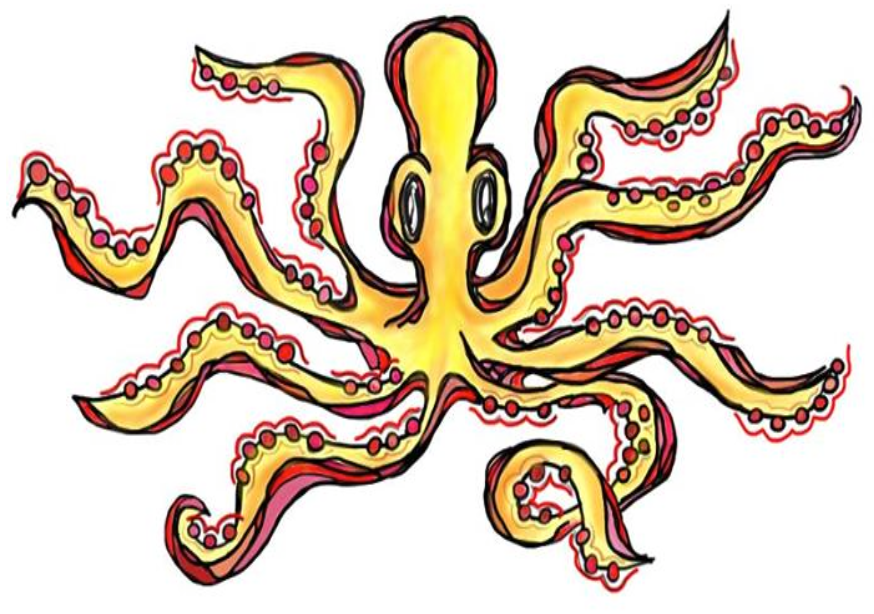 Le néolibéralisme – Quossé ça? 
C’est un manière de pensée, de voir le monde. 

Dans cette vision, on souhaite entre autre: 
Réduire le rôle du gouvernement, de l’État
S’inspirer du privé, viser l’efficacité, la performance
Responsabiliser les individus dans le but qu’ils ne soient pas dépendants de l’aide de l’État
ABC du néolibéralisme
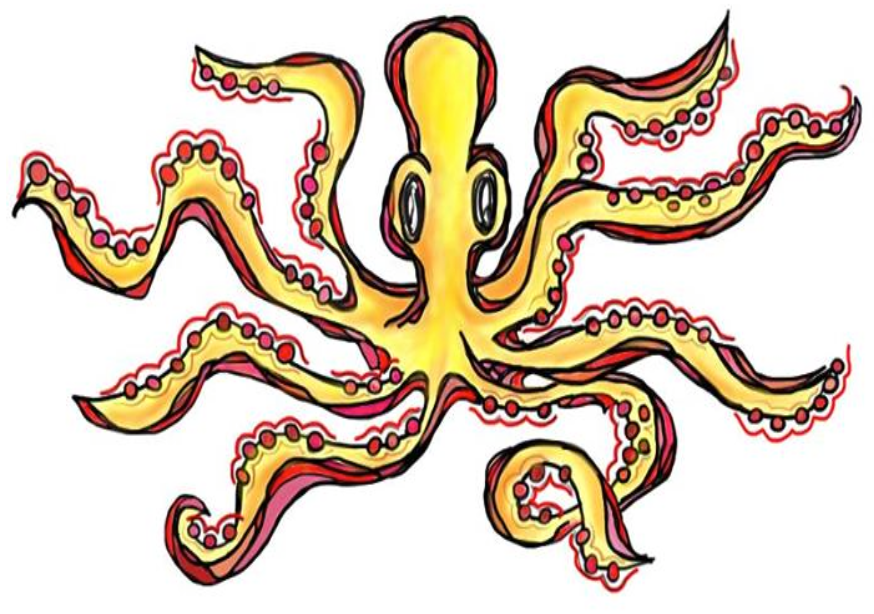 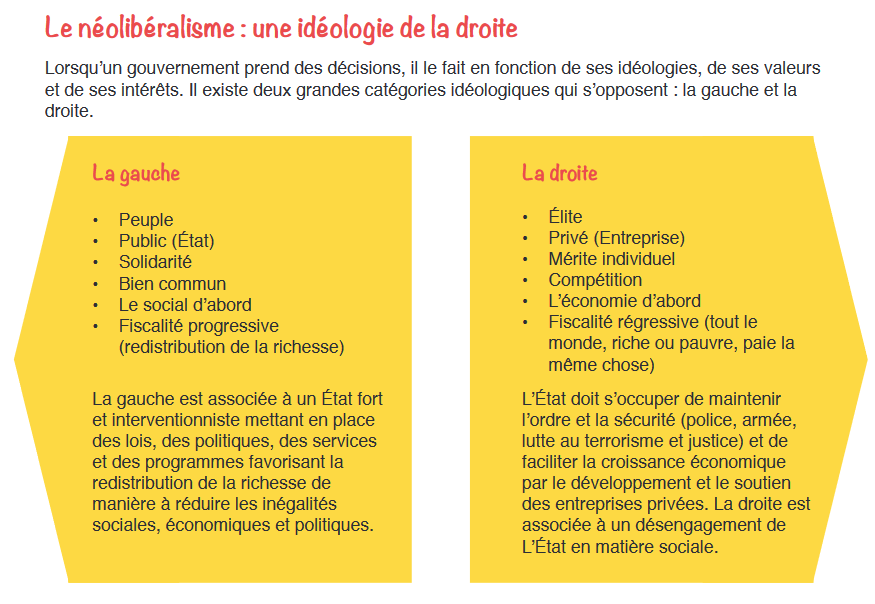 ABC du néolibéralisme
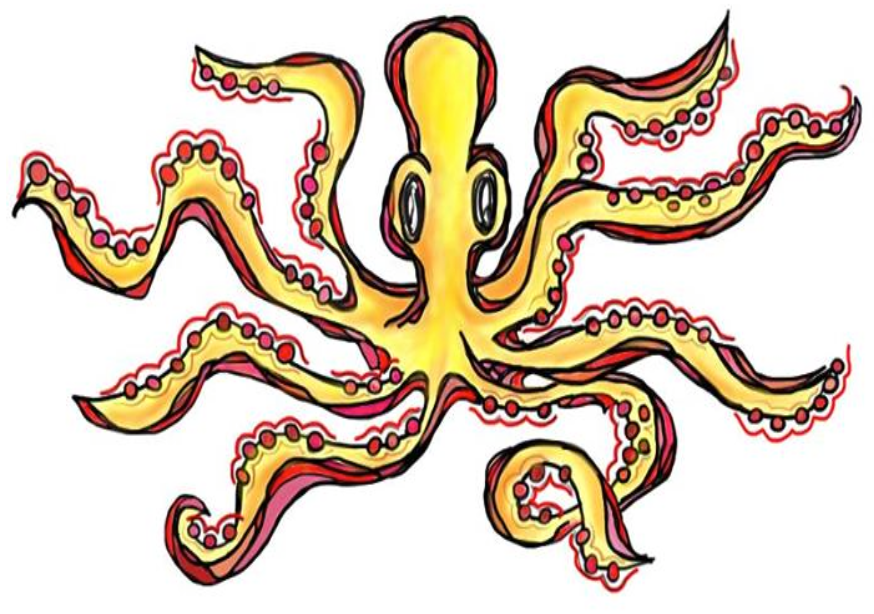 Austérité : L’outil préféré du néolibéralisme 

Ce sont les politiques pour soi-disant réduire les dépenses du gouvernement 
Populaire depuis le début des années 80


40 ans de synonymes!
Déficit zéro
Efficacité
Gel
Rigueur budgétaire
Réingénierie de l’État
Modernisation de l’État
Efficience
ABC du néolibéralisme
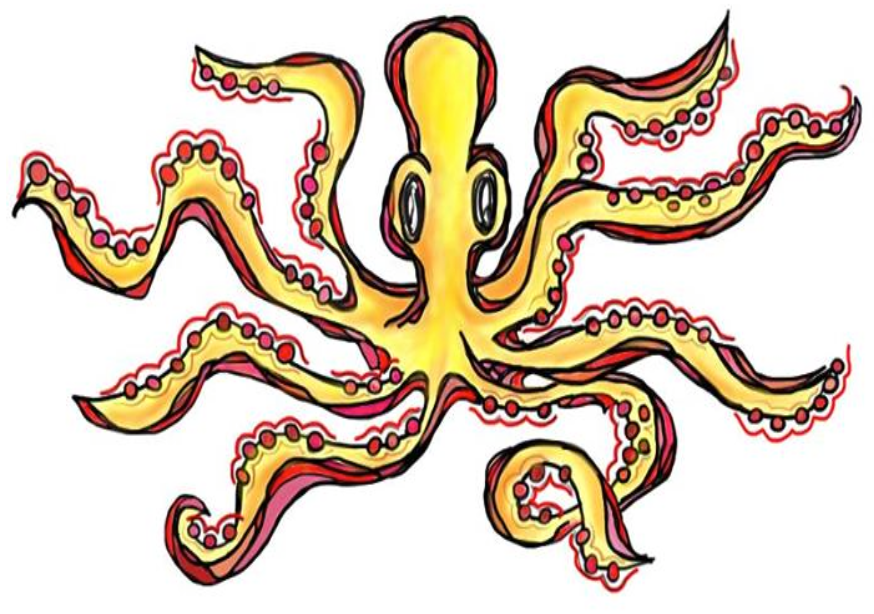 Concrètement, c’est quoi des décisions néolibérales?
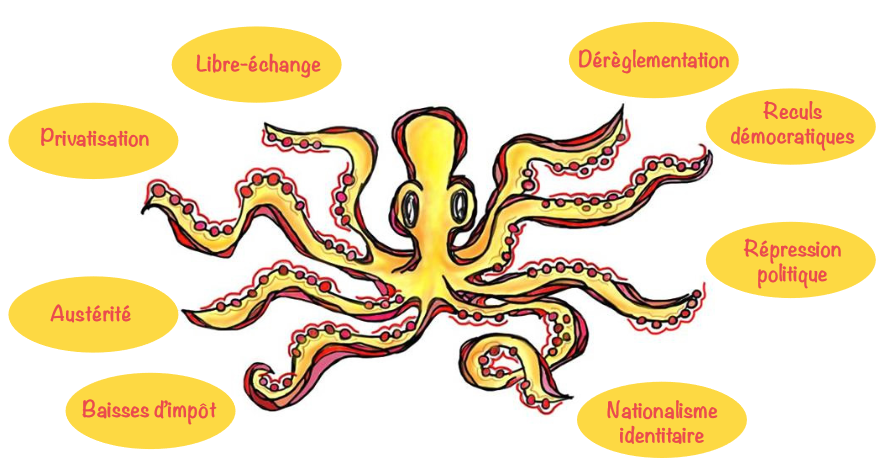 ABC du néolibéralisme
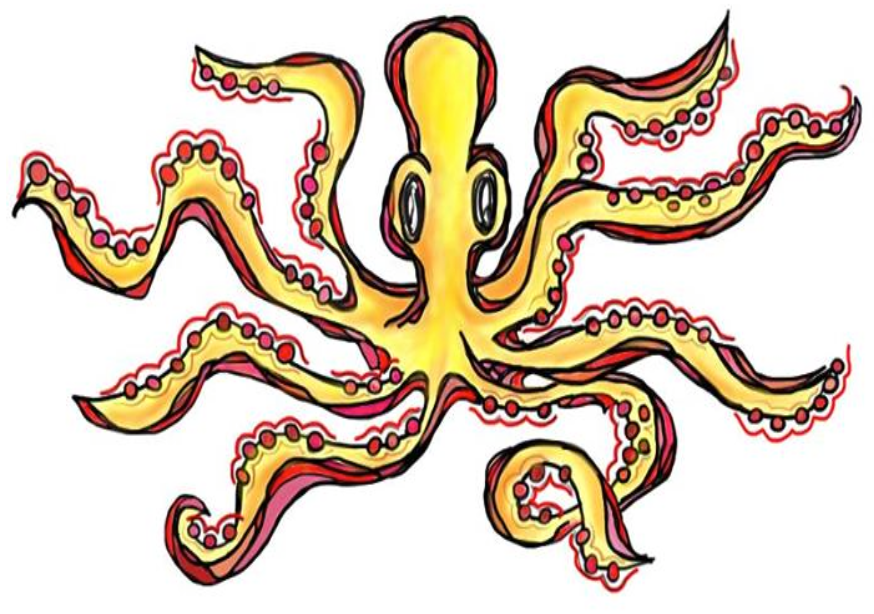 Quels sont les impacts quand le gouvernement choisi l’austérité et le néolibéralisme?
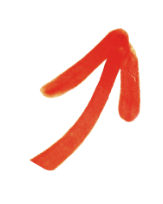 Augmentation des inégalités sociales et économiques
Augmentation des préjugés liés à la pauvreté
Augmentation des inégalités politiques
Surendettement et appauvrissement de la classe moyenne
Collusion et corruption
Crise financière et récession économique
Diminution des conditions de travail
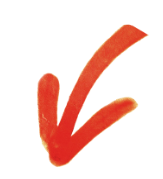 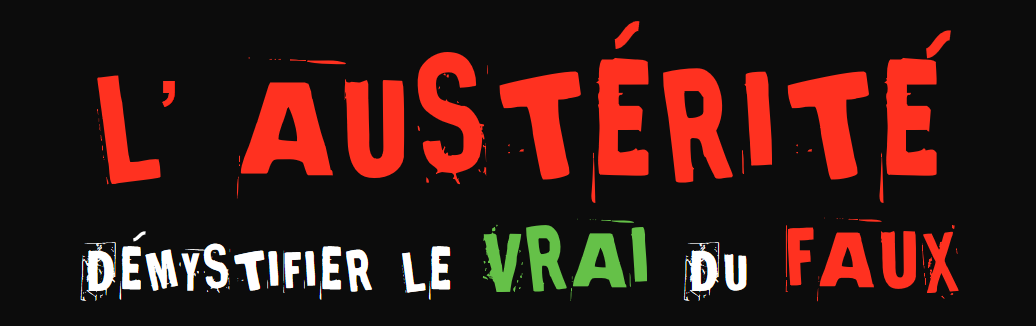 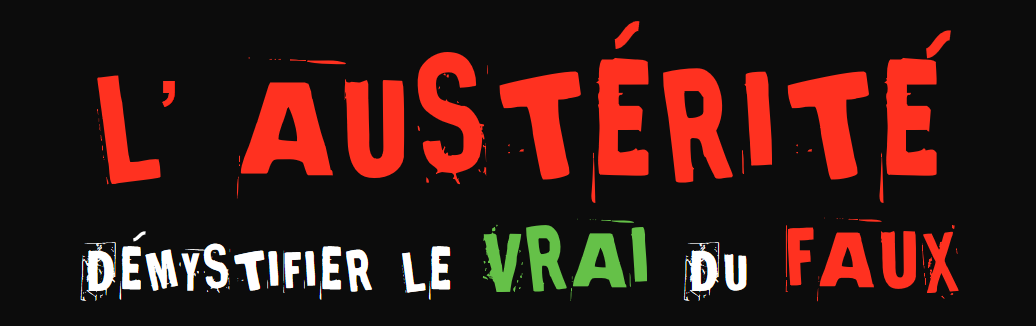 Vrai ou Faux 
L’austérité vise à réduire la dette publique et à atteindre l’équilibre budgétaire (le déficit zéro)
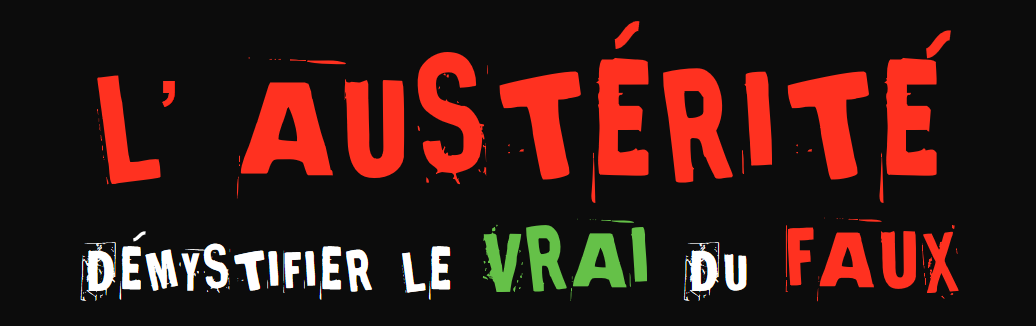 Vrai ou Faux 
Les services publics et les programmes sociaux au Québec coûtent chers et l’État n’a plus les moyens de payer
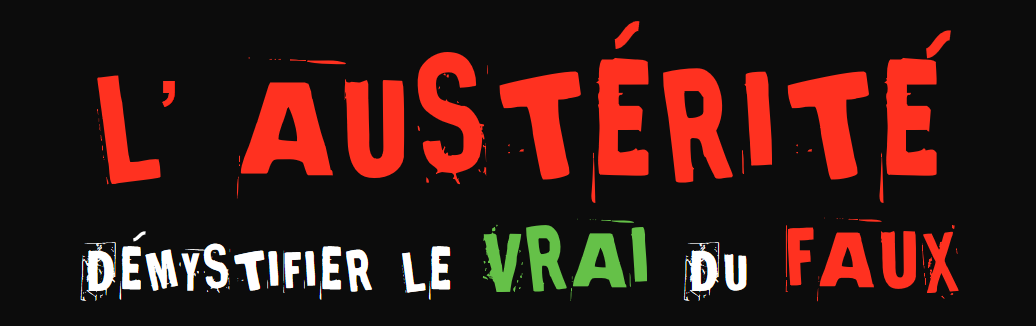 Vrai ou Faux 
Si on augmente leurs impôts, les entreprises et les banques quitteront le Québec
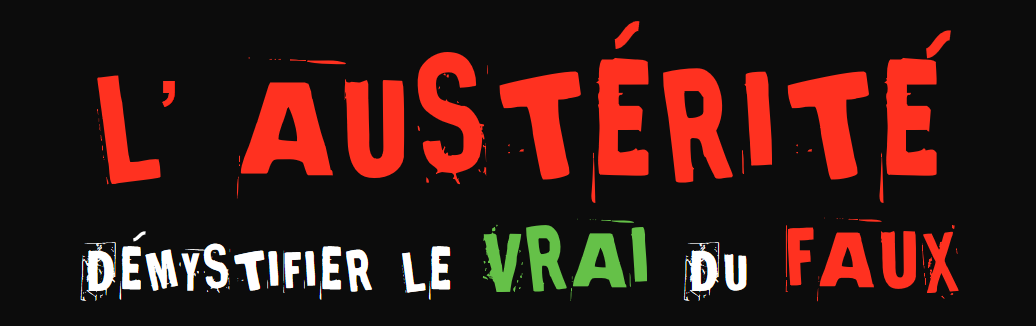 Vrai ou Faux 
Les services publics et les programmes sociaux seraient mieux gérés par l’entreprise privée
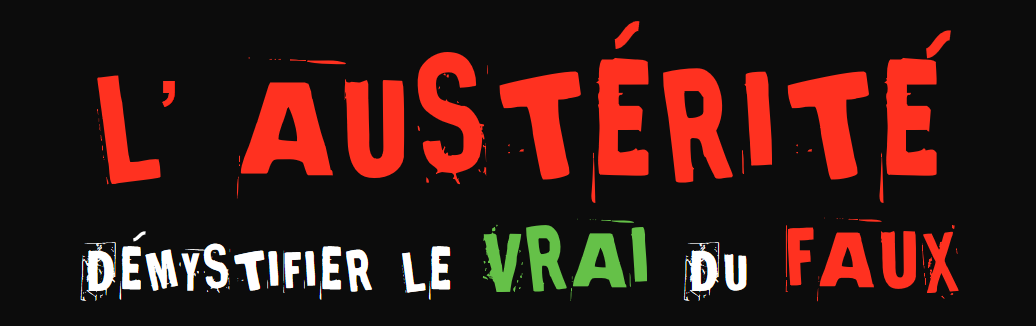 Vrai ou Faux 
L’austérité et le néolibéralisme augmente les inégalités sociales et économiques
En route vers les élections provinciales du 3 octobre
Aujourd’hui, est-ce qu’il y a des signes de politiques néolibérales dans ce que fait la CAQ?
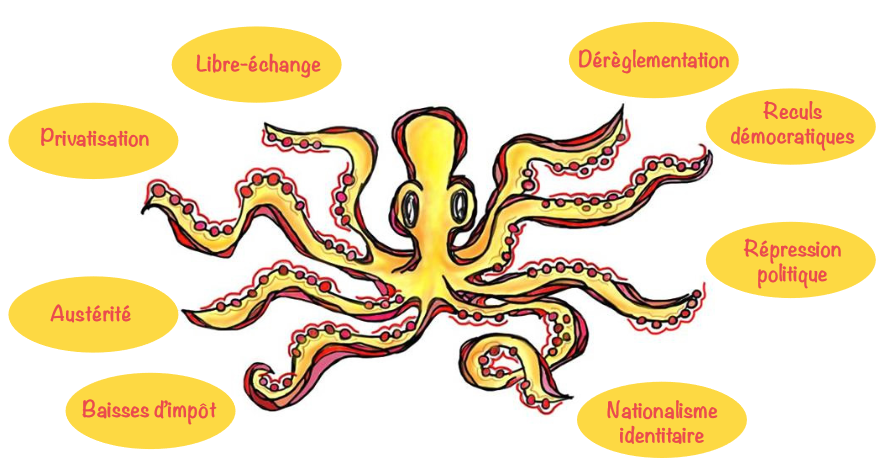